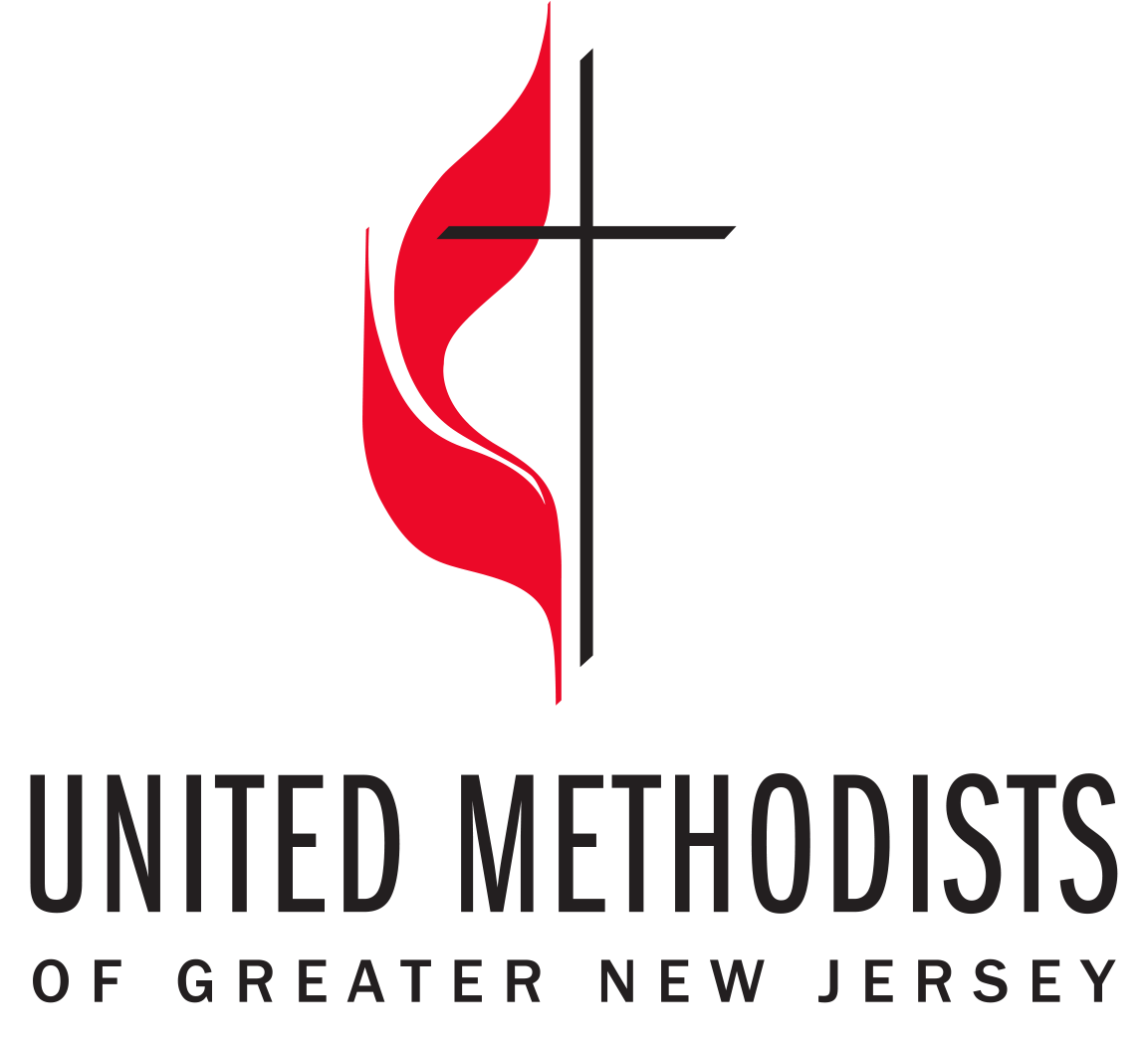 2023 STATISTICAL TRAINING
December 2023
2023 STATISTICAL REPORTS
Key Points:
The 2023 report is the same as last year’s – Please note this additional question.
2g was added last year for members received from closed churches.
Suggestion: Before entering any data print your Church Report with prior year comparison.
You will be prompted to change your password at the first login.  Please note the conference office does not have access to your new password.
Keep the username and password available for all users.
Reports cannot be changed after they have been vetted and submitted to GCFA.
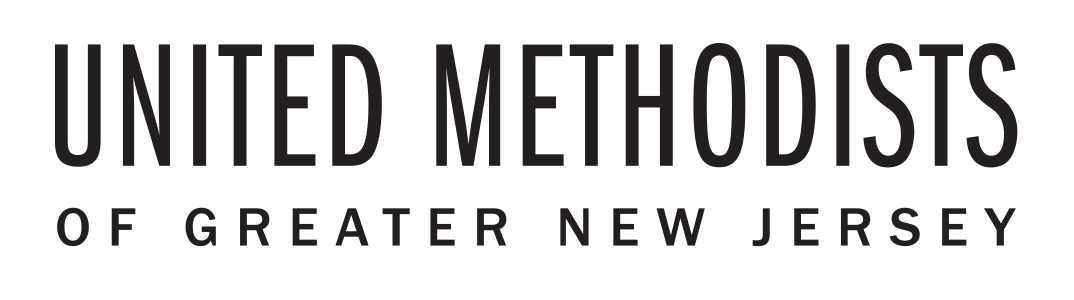 2023 STATISTICAL REPORTS
Login Information:
	Website: http://stats.gcfa.org
	Username: Six-digit GCFA Number
	Password: stat2023@
	Due Date:	January 31, 2024
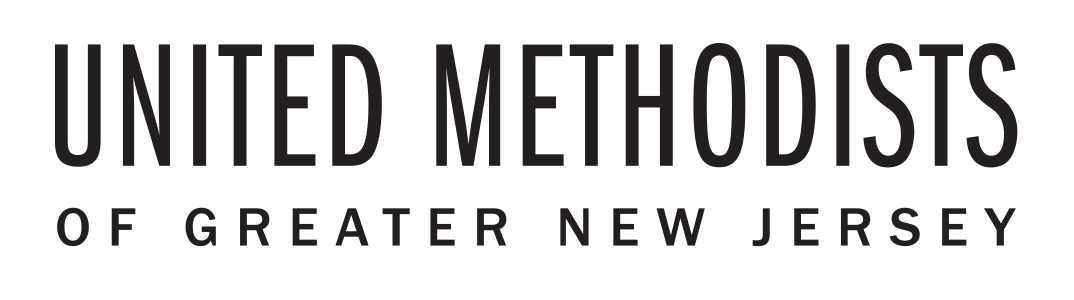 Table 1: Membership & Participation
Line 1 auto populates based on last year’s ending total.
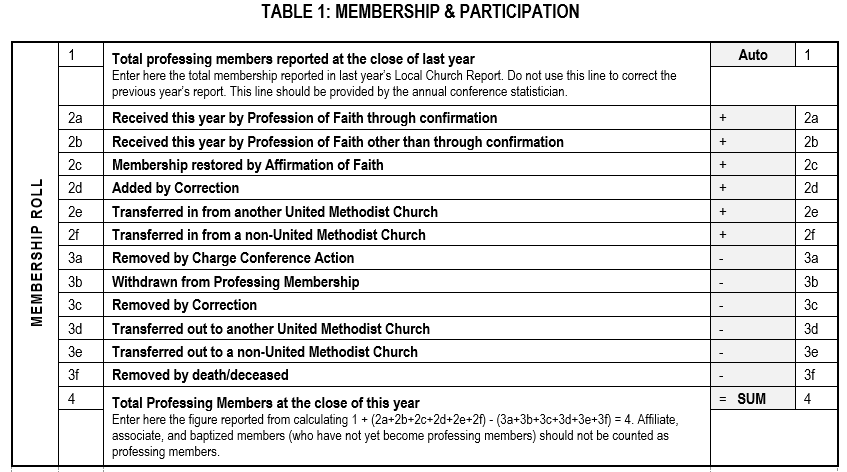 Line 2g added for 2023 statistics (not shown here) for members received from closed churches.
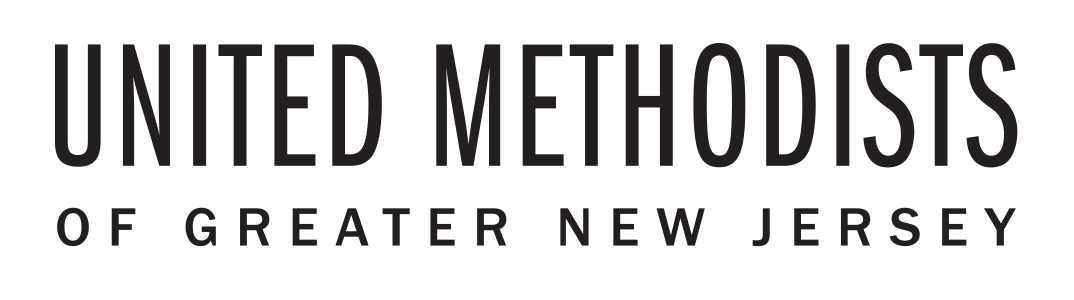 Table 1: Membership & Participation
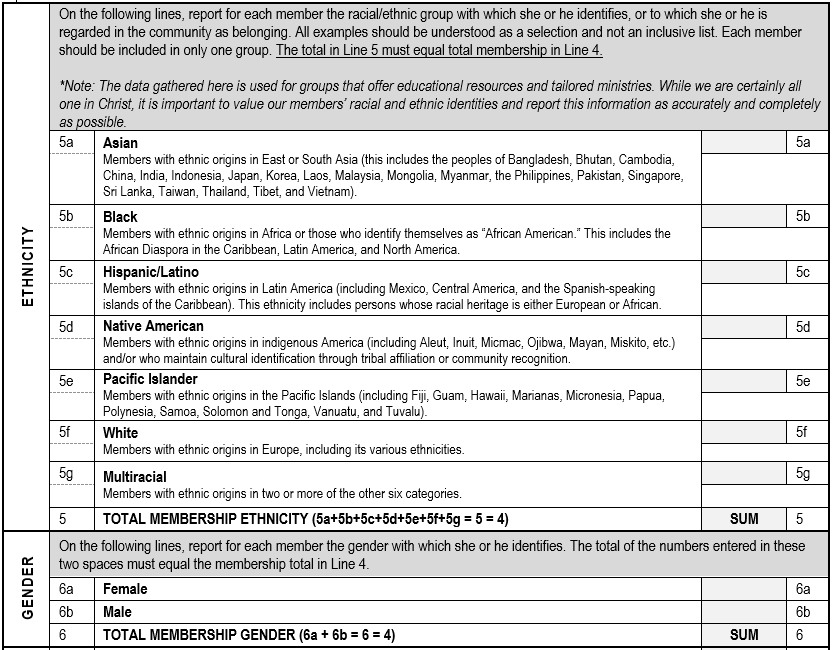 The Total in Line 5 & 6 must equal total membership in Line 4.
Line 6c (added in 2022: not shown here) for Non-Binary Membership and will be included in the Total for Line 6.
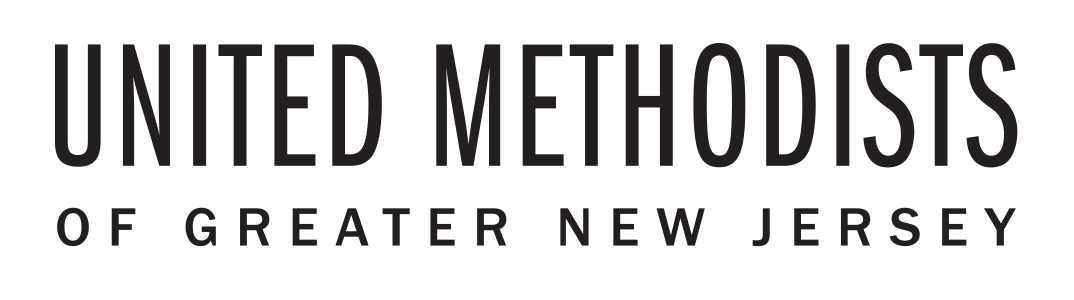 Table 1: Membership & Participation
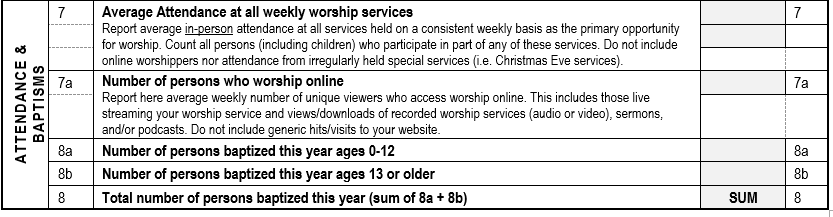 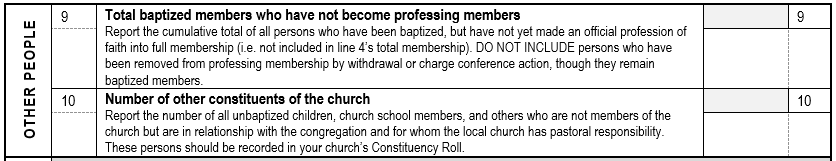 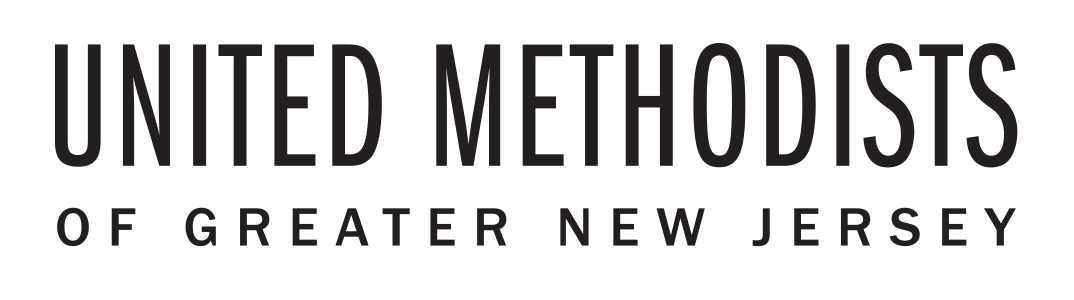 Table 1: Membership & Participation
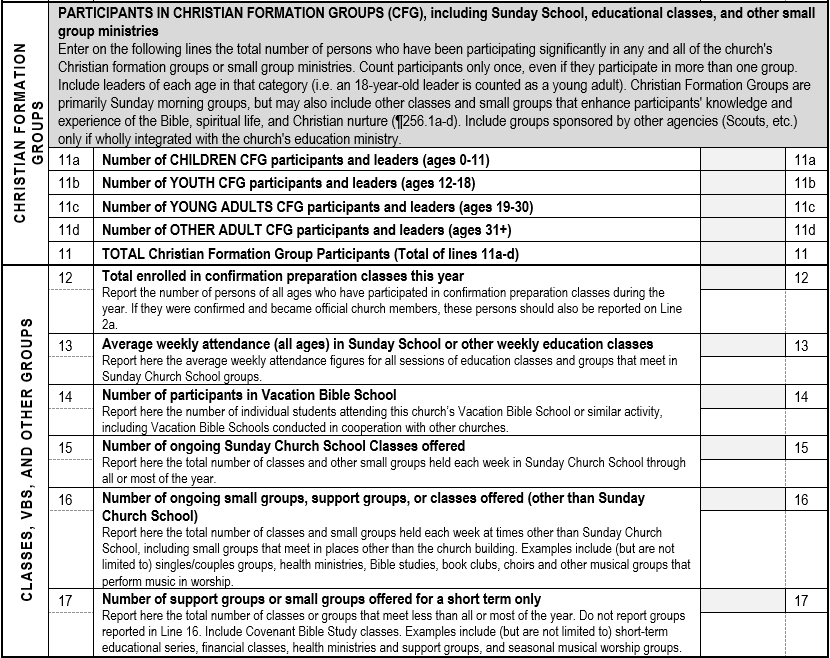 Count all those who have participated in any church groups.
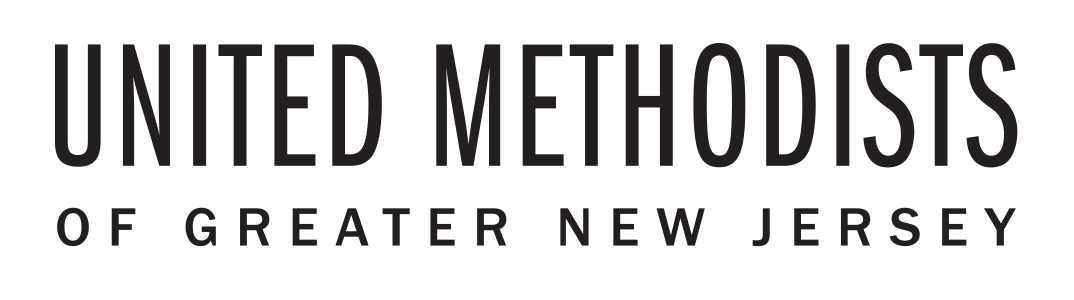 Table 1: Membership & Participation
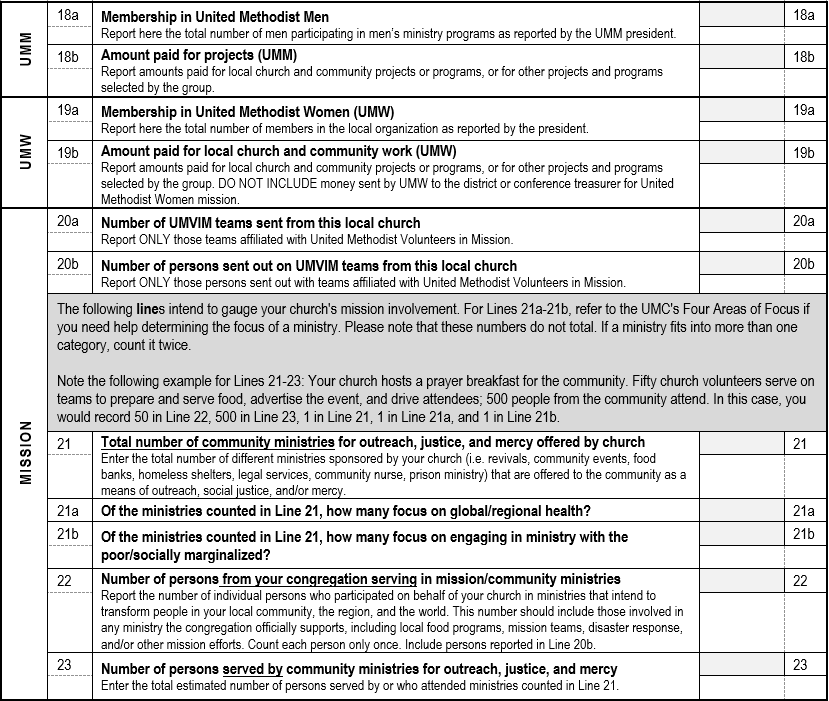 Example
If your ministry fits in both categories, count it in twice.
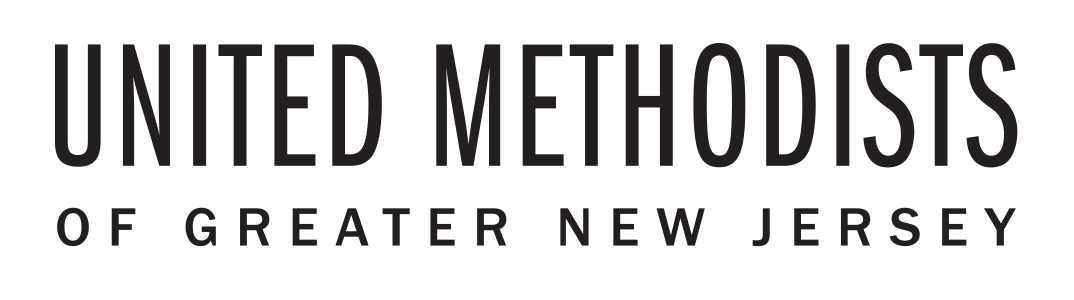 Table 2: Assets & Expenses
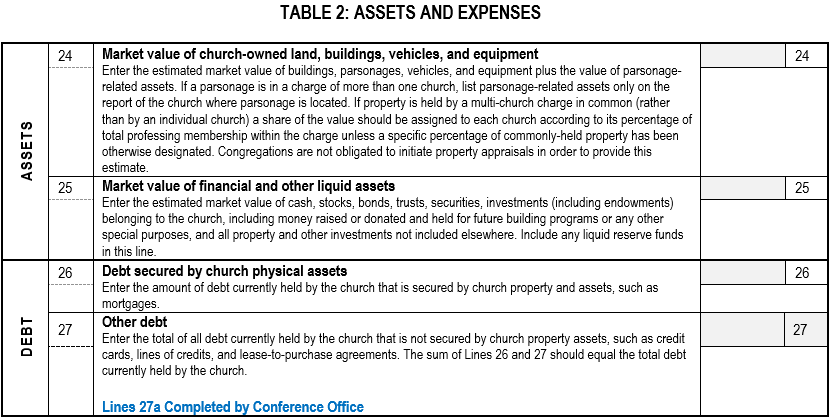 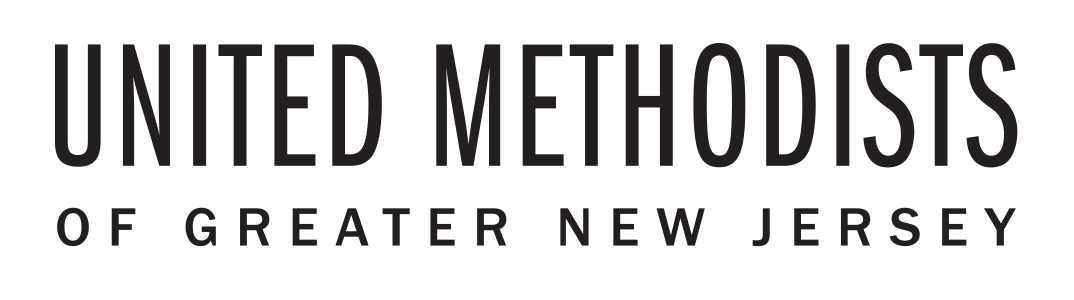 Table 2: Assets & Expenses
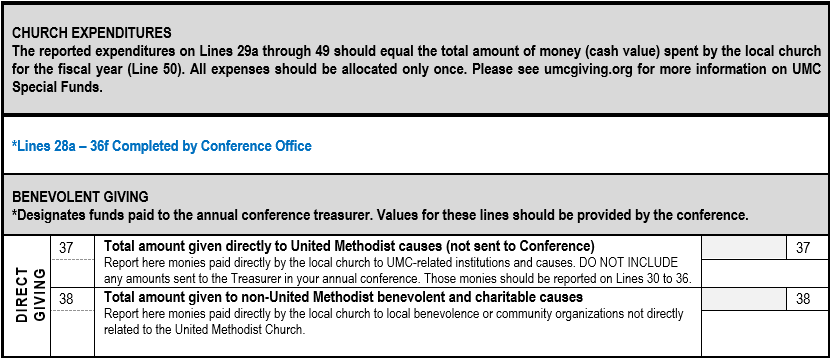 Shared Ministries and Special Sunday amounts sent to the Conference Office will be populated on their appropriate lines by the Conference Office.
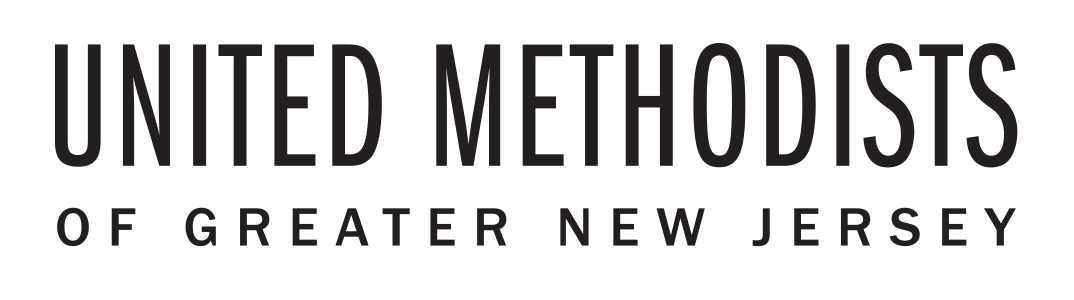 Table 2: Assets & Expenses
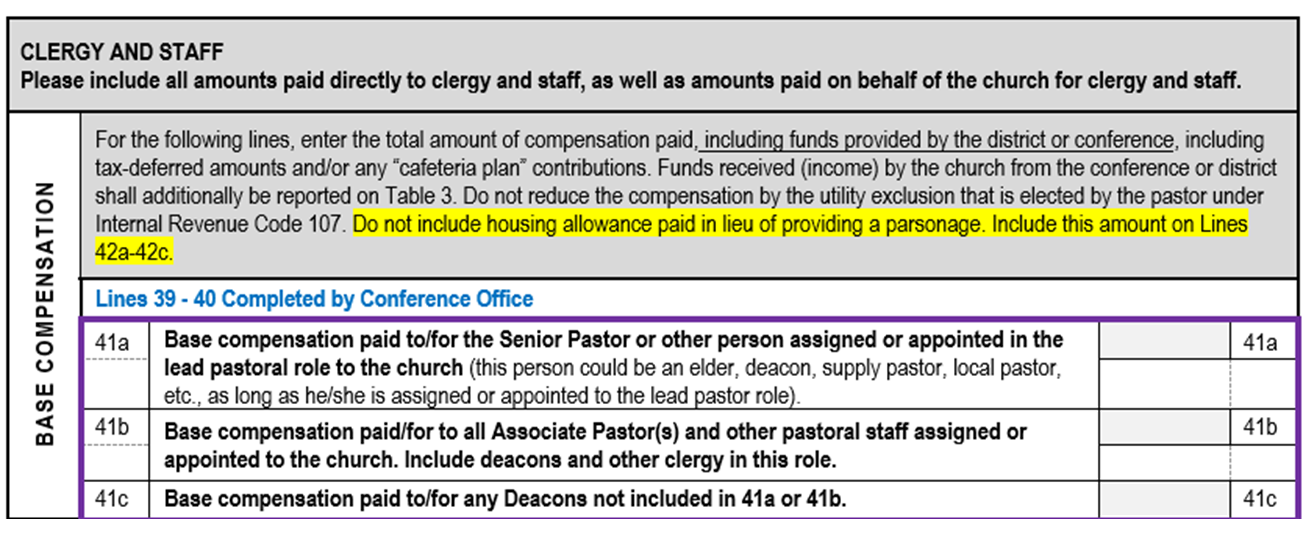 NOTE: Senior/Lead pastor compensation includes any clergy status in the lead/primary role.  If a church has a supply pastor, their salary including any applicable FICA taxes should be included on that line.
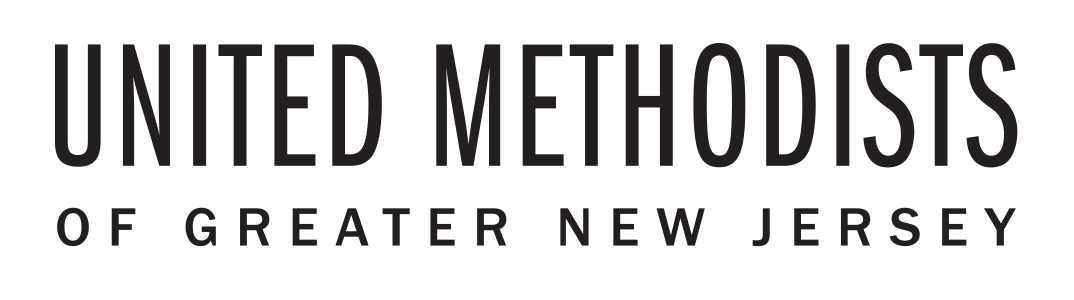 Table 2: Assets & Expenses
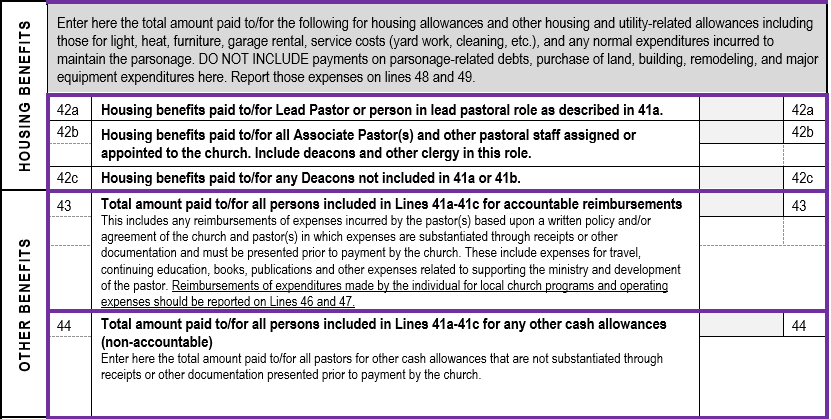 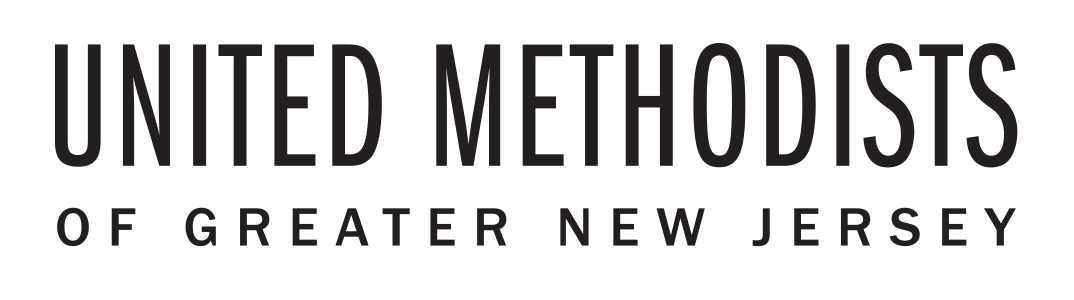 Table 2: Assets & Expenses
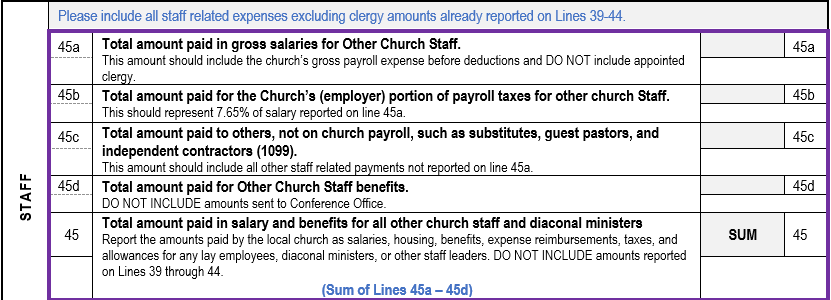 Line 45a: Should include all employees who receive a W-2 at year-   end excluding clergy. 
Line 45b: Should include the employer FICA match paid for the salaries reported on line 45a.  
Line 45c: Should include all other payments for services.
Line 45d: Should include any additional benefits paid for on behalf of all other church staff not sent to the Conference.
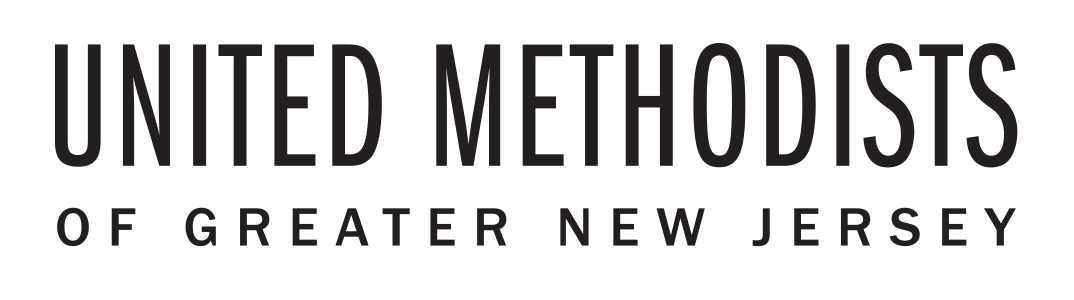 Table 2: Assets & Expenses
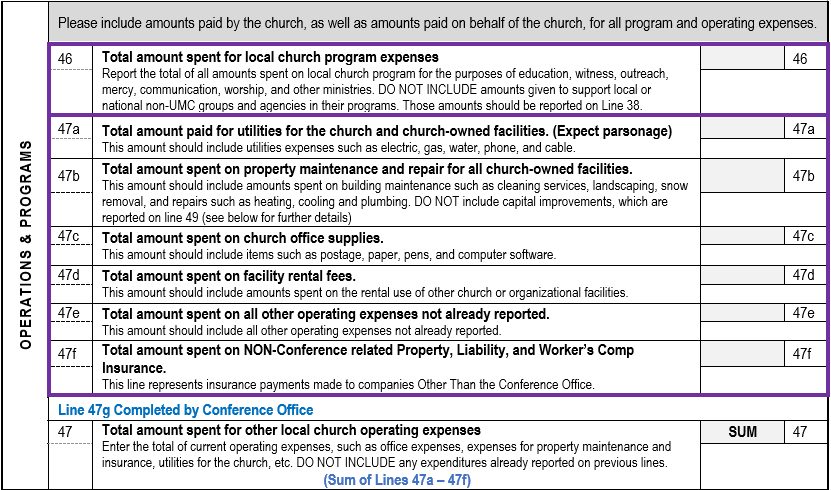 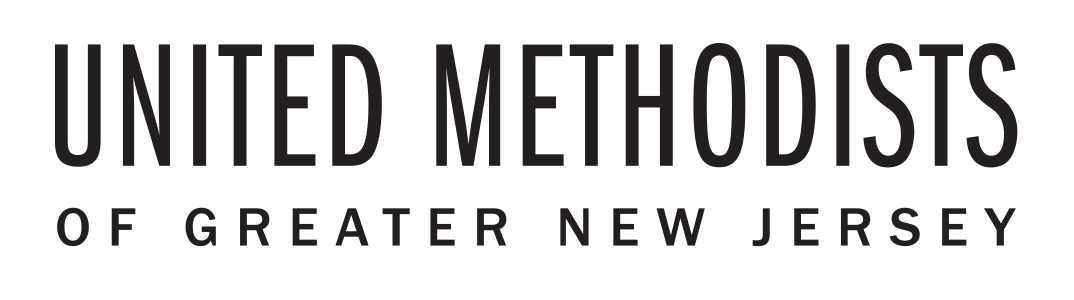 Table 2: Assets & Expenses
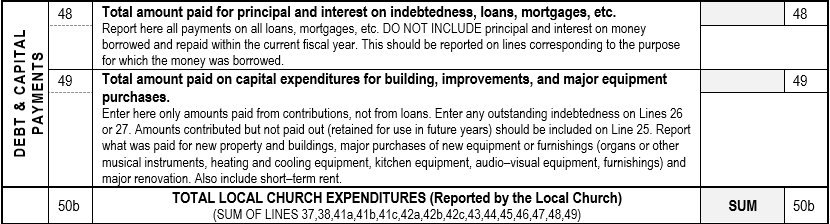 Line 49: Should include any building improvements that will extend the life of an asset for more than a year. (i.e. painting a room or remodeling  a kitchen)  This line can also include major equipment purchases (i.e new water heater).
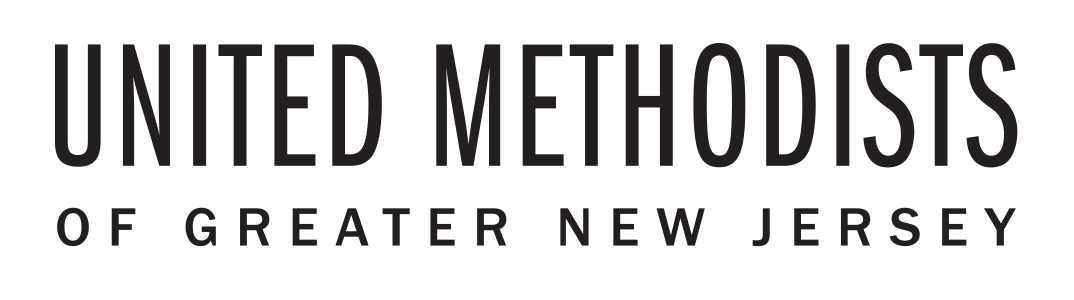 Table 3: Income
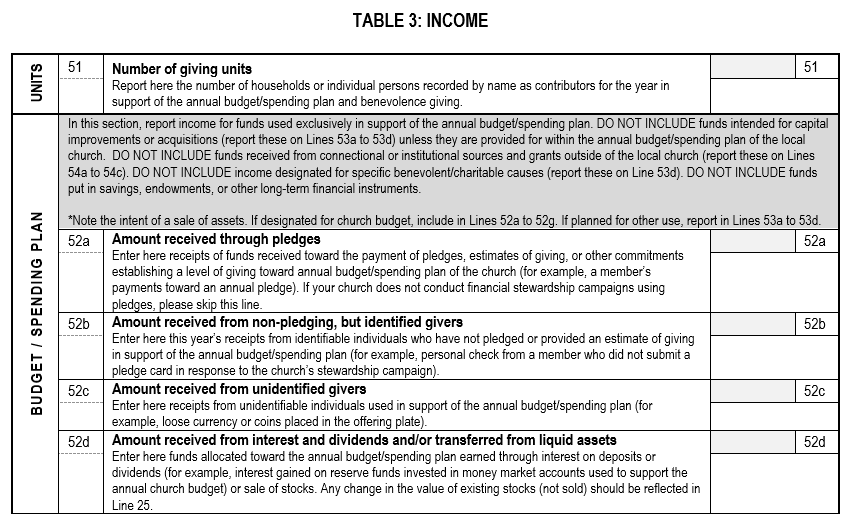 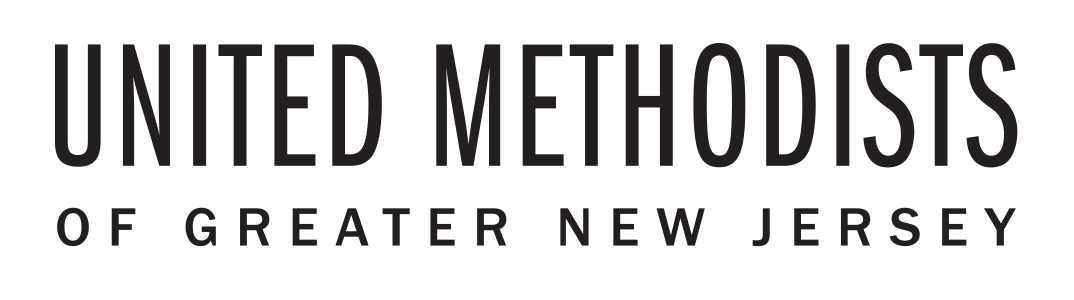 Table 3: Income
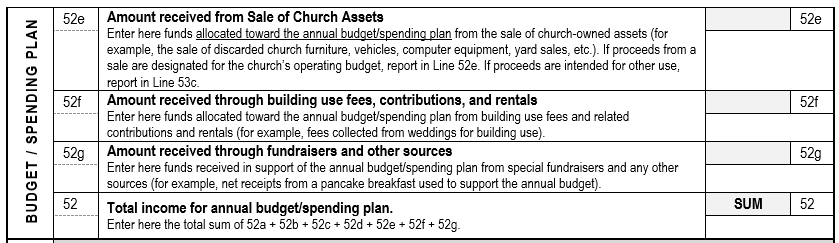 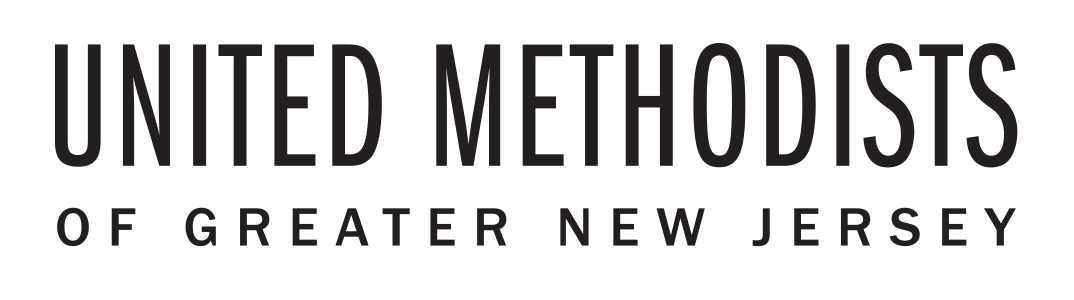 Table 3: Income
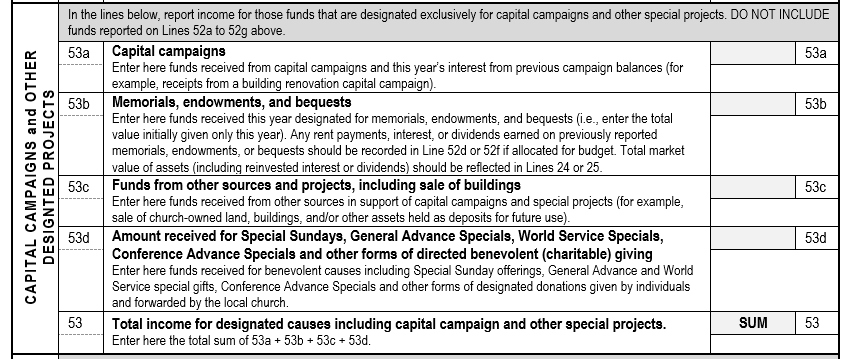 Include Mission Funds collected here.
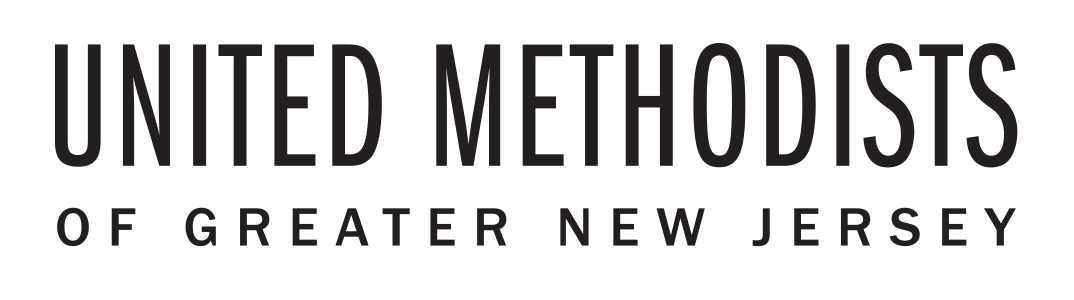 Table 3: Income
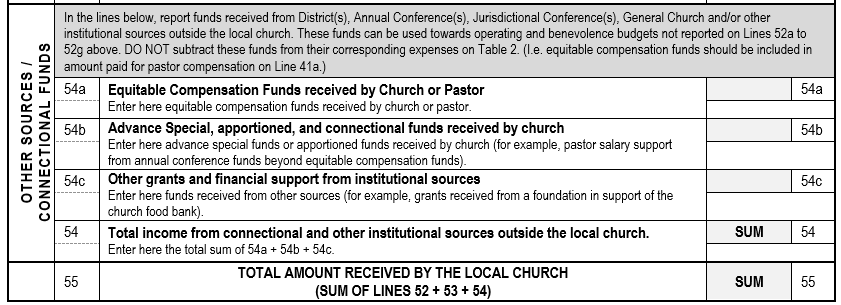 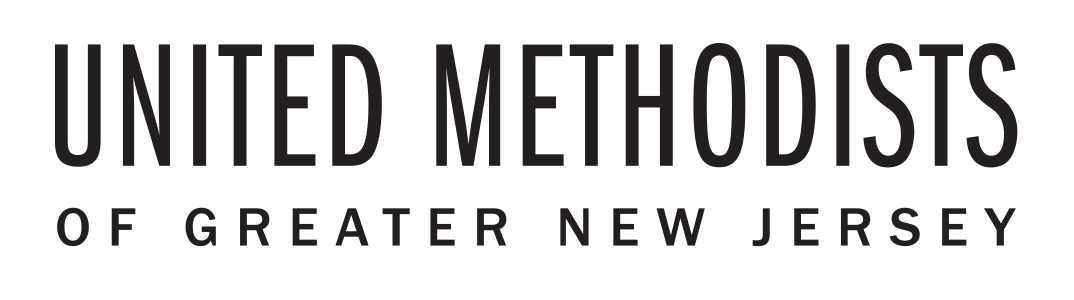 EPA Shared Ministry Formula
2023 Statistical Reports will be used in the 2025 Shared Ministry Calculation.
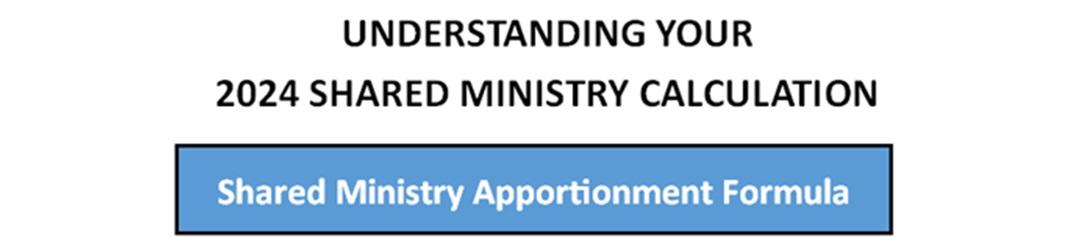 Three Year Adjusted Grand Total Paid
9.8%
Approved by 2023 Annual Conference
Shared Ministry
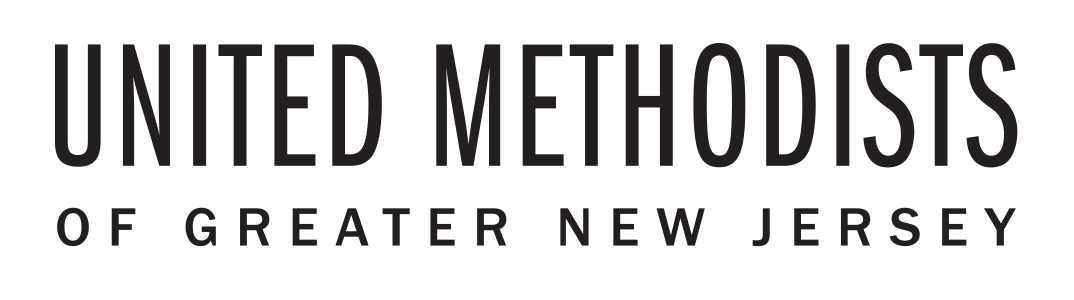 2023 STATISTICAL REPORTS
If you have any questions please email:
Adam Curran, Missional Database Specialist  
		acurran@gnjumc.org
Lawrence Lee, Finance Manager
		llee@epaumc.church
Due Date: January 31, 2024 
(2023 Tables Available on December 22, 2023)
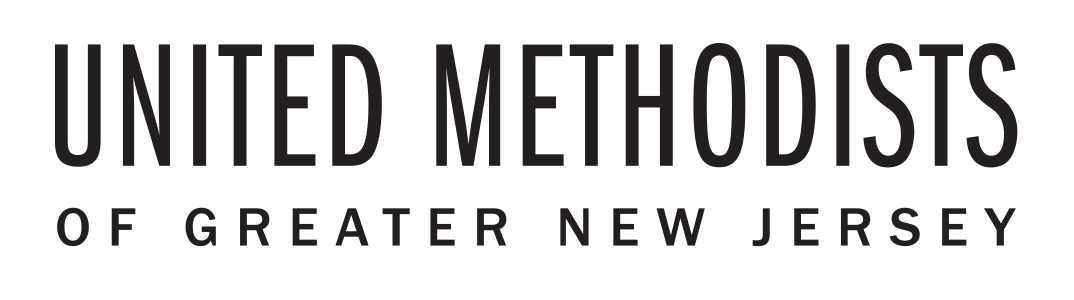